18 August 2023
Number types
LO: Identify different types of numbers.
Sets of Numbers
There are many set of numbers we use in everyday life
The first set of numbers we knew is the set of number we use to count.
This set is called.
The set of Natural numbers
Is represented by ℕ
ℕ = {0, 1, 2, 3, 4, … }
Sets of Numbers
Answer the following statements.
Whenever you add two natural numbers the sum will be a natural number.
3 , 4 ℕ
3 , 4 ℕ
7ℕ
7ℕ
4 + 3
3 + 4
= 7
= 7
0 + 4
0 , 4 ℕ
4ℕ
= 4
True
Whenever you multiply  two natural numbers the product will be a natural number.
12ℕ
3 , 4 ℕ
= 12
= 12
3  4
3 , 4 ℕ
4 3
12ℕ
0 4
0 , 4 ℕ
0ℕ
True
= 0
Whenever you subtract two natural numbers the difference will be a natural number.
4 , 3 ℕ
3 , 4 ℕ
4 – 3
1ℕ
3 – 4
– 1  ℕ
= 1
= – 1
0 – 4
0 , 4 ℕ
– 4 ℕ
False
= – 4
That shows we need a new set of numbers to make this statement true.
Sets of Numbers
The set of number to make this statement true must include negative whole numbers
This set is called.
The set of integers
Is represented by ℤ
ℤ = {… -3, -2, -1, 0, 1, 2, 3, … }
Sets of Numbers
Answer the following statements as true or false.
Whenever you add two integers the sum will be an integer.
–4 + 3
= –1
–4 , 3  ℤ
–1  ℤ
–3 + (–4)
= –7
–3 , –4  ℤ
–7 ℤ
True
0 + (–4)
= –4
0 , –4  ℤ
–4 ℤ
Whenever you multiply  two integers the product will be an integer.
–4  3
= –12
– 4 , 3  ℤ
12 ℤ
–3  –4
= 12
–3 , –4  ℤ
12 ℤ
True
= 0
0 , –4  ℤ
0 ℤ
0  (–4)
Whenever you subtract two integers the difference will be an integer.
= –7
4 , 3  ℤ
1 ℤ
– 3 – (–4)
= 1
–3 , –4  ℤ
1  ℤ
– 4 – ( 3)
0 –(–4)
= 4
0 , –4  ℤ
4  ℤ
True
Whenever you divide two integers the quotient will be an integer.
– 4 ÷ ( 3)
4 , 3  ℤ
–3 , –4  ℤ
– 3 ÷ (–4)
False
= 0
0 , –4  ℤ
0  ℤ
0 ÷(–4)
That shows we need a new set of numbers to make this statement true.
Sets of Numbers
This set is called.
The set of Rational numbers
Is represented by ℚ
Sets of Numbers
Answer the following statements as true or false.
The difference of two rational numbers is always a rational number.
–4  3
= –12
– 4 , 3  ℚ
12 ℚ
–3  –4
= 12
–3 , –4  ℚ
12 ℚ
True
= 0
0 , –4  ℚ
0 ℚ
0  (–4)
The quotient of two rational numbers is always a rational number.
– 4 ÷ ( 3)
4 , 3  ℚ
– 3 ÷ (–4)
–3 , –4  ℚ
True
0 ÷(–4)
= 0
0 , –4  ℚ
0  ℚ
The square of a rational numbers is always a rational number.
(–4)2
= 16
–4  ℚ
16 ℚ
True
The square root of a rational numbers is always a rational number.
4  ℚ
2, –2  ℚ
= ±2
False
3 ℚ
±1.732050… ℚ
= ±1.732050…
That shows we need a new set of numbers to make this statement true.
Sets of Numbers
This set is called.
The set of Irrational numbers
Is represented by ℚ’
ℚ   ℚ’
= ℝ
ℝ is the set of Real numbers
Sets of Numbers
ℕ
The counting numbers
Natural Numbers
1,  2,  3,  4,  5,  . . .
Include all the whole numbers and zero
ℤ
Integers
. . . -3, -2, -1, 0, 1,  2,  3, . . .
Numbers that can be written as a fraction Include all the integers plus fractions
ℚ
Rational Numbers
ℚ’
Numbers that can not be written as a fraction
Irrational Numbers
Include all the Rational Numbers plus numbers that cannot be written as fractions
ℝ
Real Numbers
0.6 is a terminating decimal
Show that 0.6 is a rational number
x  =  0.6
0.6
Multiply both sides by 10
6
10x
=
=
Divide both sides by 10
10
10
Cancelling  10 in the left hand side
3
x  =
5
Simplify the right hand side, dividing by 2
3
0.6
Is a rational number because can be written as
5
0.75 is a terminating decimal
Show that 0.75 is a rational number
x  =  0.75
0.75
Multiply both sides by 100
75
100x
=
=
Divide both sides by 100
100
100
Cancelling  100 in the left hand side
3
x  =
4
Simplify the right hand side, dividing by 25
3
0.75
Is a rational number because can be written as
4
•
0.7, is a recurring decimal, which is 0.77777….
The recurring digit 7 is called period
•
Show that 0.7 Is a rational number
•
x  =  0.777777…
0.7
10x  =  7.777777…
Multiply both sides by 10

Subtract the top from the bottom
=
7
9x
=
Divide both sides by 9
9
9
7
x  =
9
7
0.77777….
Is a rational number because can be written as
9
•
•
0.462, is a recurring decimal, which is 0.4624624….
The recurring digits 462 is called the period
•
•
Show that 0.462 is a rational number
•
•
x  =  0.462462…
0.462
Multiply both sides by 1000
1000x  =  462.462462…

x  =       0.462462…
Subtract the top from the bottom
999x
=
462
=
Divide both sides by 999
999
999
Cancelling  999 in the left hand side
154
x  =
Simplify the right hand side, dividing by 3
333
•
•
154
0.462
Is a rational number because can be written as
333
•
0.73, is a recurring decimal, which is 0.73333….
•
Show that 0.73 is a rational number
The recurring digit 3 is called the period
•
x  =  0.733333
0.73
Scale up the above so that recurring part starts straight after decimal point, multiply by 10.
10x  =  7.33333
100x  =  73.3333
Scale the above to line up recurring parts, multiply by 100

10x  =    7.33333
Subtract the two equations above
90x
66
=
=
Divide both sides by 90
90
90
11
Cancelling  90 in the left hand side
x  =
15
Simplify the right hand side, dividing by 6
11
0.733333…
Is a rational number because can be written as
15
•
0.658, is a recurring decimal, which is 0.6585858….
The recurring digits 58 is called the period
•
•
Show that 0.658 is a rational number
•
•
x = 0.6585858
0.658
Scale up the above so that recurring part
starts straight after decimal point
10x = 6.585858
1000x  =  658.585858
Scale the above to line up recurring parts multiply by 100

10x =       6.585858
Subtract the two equations above
990x
652
=
=
Divide both sides by 990
990
990
Cancelling  990 in the left hand side
326
x  =
495
Simplify the right hand side, dividing by 2
326
0.6585858….
Is a rational number because can be written as
495
Real numbers
REAL NUMBERS
Rational Numbers
Irrational Numbers
These include all the whole numbers and numbers which can be written as a fraction.
These are all the numbers which can NOT be written as a fraction.
ALL decimals which recur or terminate can be written as fractions.
Examples:
p (pi)
Square roots of non-square numbers
Sets of Numbers
Representing the Sets of number in a Venn Diagram.
The counting numbers starting from 0, all the positive numbers
All together form the set of Real Numbers, ℝ
If we include the numbers that can not be written as a fraction
If we include the fractions, terminating decimals and recurring decimals
If we include the negative numbers
ℝ
ℚ’
ℚ
ℕ
0, 1, 2, 3, 4, …
Decimals with an infinite number of digits after the decimal point and no period.
ℤ
Negative numbers
Fraction, terminating decimals and recurring decimals
Square numbers
11
4  4
5  5
6  6
2  2
3  3
42
52
62
22
32
12
9
16
1
4
25
36
A number that comes from multiplying an integer by it self once is called a square number
Or a perfect square number
For example
Because is the product of 5 × 5
25 is a perfect square
or 52 = 25
or 42 = 16
Because is the product of 4 × 4
16 is a perfect square
Sequences from geometrical patterns
Triangular numbers
Another well-known sequence is the sequence of triangular numbers.
1
3
6
10
15
21
The sequence builds up like this:
First term:
1
Second term:
3
1 + 2 =
Add 2 to the first term
Third term:
Add 3 to the second term
1 + 2 + 3 =
6
Add 4 to the third term
10
Fourth term:
1 + 2 + 3 + 4 =
15
Add 5 to the fourth term
Fifth term:
1 + 2 + 3 + 4 + 5 =
Cube numbers
13
23
33
43
53
63
 6
2  2
6  6
 4
 3
1 1 1
 2
3  3
4  4
 5
5  5
1
125
8
27
64
216
A number that is the cube of another integer is called a perfect cube number
Prime and composite numbers
A positive integer is a prime number if it has exactly two factors: one and itself
For example
3 is a prime number
Because its factors are 1 × 3
17 is a prime number
Because its factors are 1 × 17
Prime and composite numbers
A positive integer is a composite number if it has more than two factors
For example
Because its factors are 1 × 3 × 5
15 is a composite number
Because its factors are 1 × 2× 3 × 3
18 is a composite number
Thank you for using resources from
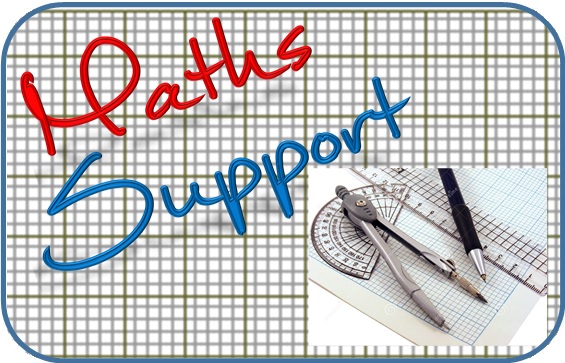 For more resources visit our website
https://www.mathssupport.org
If you have a special request, drop us an email
info@mathssupport.org